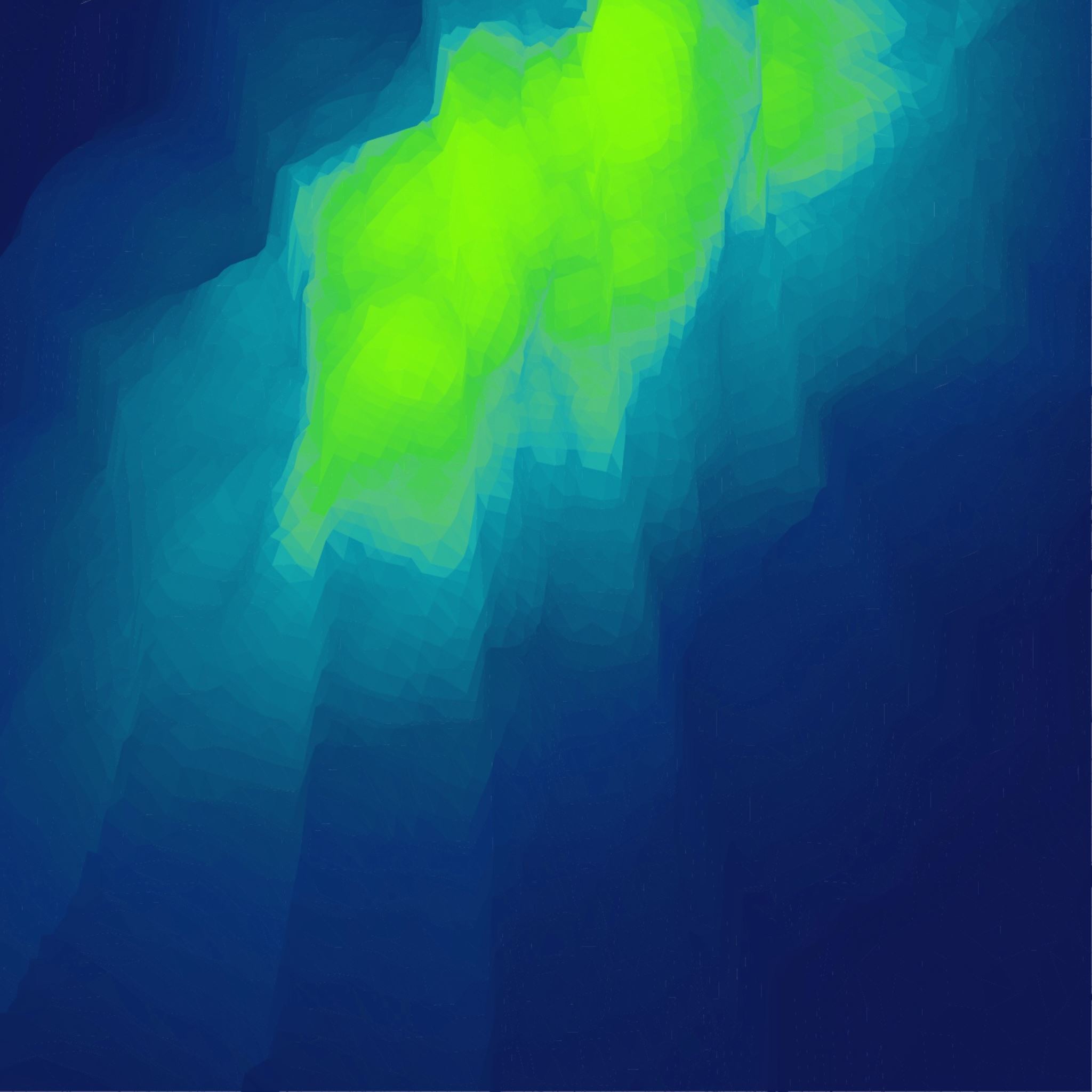 Boj zblízka
Obrana proti držení a škrcení – zepředu (1)
Boj zblízka
Cíl: seznámit se s technikami sebeobrany proti držení a škrcení zepředu (obrana proti pokusu držení nebo škrcení, obrana proti držení oběma rukama za oděv)
Průběh: průpravné cvičení, obrana proti pokusu držení nebo škrcení, obrana proti držení oběma rukama za oděv
Obrana proti držení a škrcení (1)
Účelem výcviku technik v BZ je nácvik a zdokonalení: reakce na protivníkův podnět; přechodu do vlastního útoku; kombinace základních technik boje zblízka.
 Zásady provádění sebeobranných technik: provedení musí být nenáročné, jednoduše proveditelné; proveditelné i v ústroji, výstroji a výzbroji; lépe 10 osvojených techniky na 100% než 100 techniky na 10%.
Seznam literatury
VÁGNER, Michal. K teorii boje zblízka. Praha: Karolinum, 2008. ISBN 978-80-2461-476-2.
 VÁGNER, Michal. 1. stupeň boje zblízka. Praha: 2008.